Module 5:
Finanzierung eines Projektes für digitales studentisches Engagement
Modul 5
Abschätzung und Planung des Projektbudgets
Modul 5 behandelt die Themen der Finanzierung und Budgetplanung für Projekte zu digitalem studentischem Engagement. Die Studierenden erhalten Ideen, wie sie ihr eigenes Projekt zu digitalem studentischem Engagement finanzieren können. Außerdem wird das Konzept der Corporate Social Responsibility (CSR) von Unternehmen vorgestellt und wie sich dieses positiv auf ein Projekt zu digitalem studentischem Engagement auswirken kann.
Schlaglichter auf Lean Startups
Crowdfunding für freiwilliges studentisches Engagement
Soziale Verantwortung von Unternehmen nutzen
Übungen
Dieses Projekt wurde mit Unterstützung der Europäischen Kommission finanziert. Die Verantwortung für den Inhalt dieser Veröffentlichung trägt allein der Verfasser; die Kommission haftet nicht für die weitere Verwendung der darin enthaltenen Angaben.
Abschätzung und Planung des Projektbudgets
Niveau: Anfänger*in
Warum ist die Planung eines Projektbudgets wichtig?
Ein Projekt kann nur dann umgesetzt werden, wenn es über die entsprechenden Ressourcen verfügt. Die Ermittlung des Ressourcenbedarfs und die Beschaffung dieser Ressourcen vor Beginn eines Projektes sind daher von entscheidender Bedeutung. Eine sorgfältige Planung ist erforderlich, um die Rahmenbedingungen dafür zu schaffen, dass das Projekt seine Wirkung entfalten kann. 
Ein Projektbudget umfasst eine Schätzung der Gesamtkosten für die verschiedenen Phasen eines Projektes. Dazu gehören Kosten für die Einrichtung eines Arbeitsplatzes, Materialien, Ausstattung, Raummiete für Arbeitsplätze und Sitzungen, Reisekosten, Werbekosten usw.
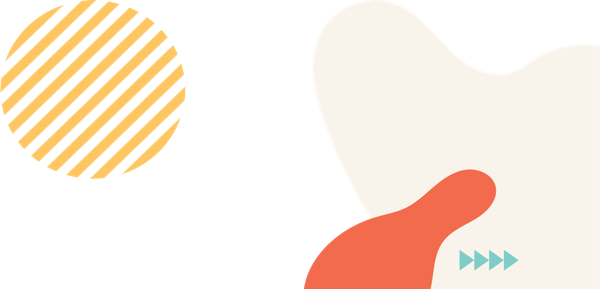 Gründe für die Planung eines Projektbudgets
Die Erstellung eines Projektbudgets dient dazu, dass alle mit dem Projekt verbundenen Kosten und andere unerwartete Ausgaben, die während der Laufzeit des Projekts anfallen können, gedeckt sind. 
Auf Basis der Budgetplanung kann ein Finanzbedarf an potentielle Förderer und Sponsoren mitgeteilt und angeben werden, wie viele Mittel in welcher Projektphase benötigt werden.
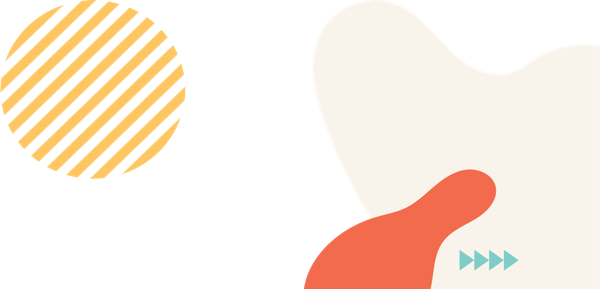 Wie ein Projektbudget erstellt wird
Bei der Erarbeitung eines Projektbudgets müssen die einzelnen Kostenstellen berechnet werden. Das Budget muss gründlich erstellt werden, damit gewährleistet werden kann, dass keine Kategorien übersehen werden, die sich auf die Sicherung der Finanzierung eines Projektes auswirken können.  
Bei der Erstellung eines Projektbudgets gilt es, eine Reihe von wichtigen Aspekten zu berücksichtigen und verschiedene Schritte zur Kostenabschätzung für ein Budget anzuwenden.
Erstellung eines Projektbudgets
Folgende Schritte gilt es bei der Erstellung eines Projektbudgets zu beachten:

1. Erstellen einer Aufgabenliste 
Durch die Erstellung einer Aufgabenliste kann auf einen Blick gesehen werden, welche Aufgaben bei jedem Meilenstein des Projekts zu erledigen sind. Anhand einer Aufgabenliste sehen die Teammitglieder*innen, was in jeder Phase des Projekts zu tun ist und wer dafür verantwortlich ist. Die Aufgaben im Verlauf eines Projektes können auch während der Planungsphase des Projekts festgelegt werden. Auf diese wird in Modul 4 näher eingegangen.
Erstellung eines Projektbudgets
2. Recherche der Kosten für jede Aufgabe
Für die Erstellung eines Projektbudgets gilt es, für jede Aufgabe die benötigten Ressourcen zu recherchieren und die dafür erforderlichen Kosten zu veranschlagen. Abschließend sollen alle Kostenstellen addiert werden – so wird das vorläufige Projektbudget ersichtlich. Die Eingabe aller Angaben in ein übersichtliches Arbeitsblatt kann in dieser Phase sehr hilfreich sein. Es empfiehlt sich, das Arbeitsblatt in zwei Spalten zu unterteilen: Eine Spalte ist für „Aufgaben“, die andere für „Kostenvoranschlag“ vorgesehen.
Erstellung eines Projektbudgets
3. Einplanung von unvorhergesehenen Ausgaben
Unvorhergesehene Kosten einzuplanen, ist für alle Projektbudgets äußerst wichtig, da nie davon ausgegangen werden kann, dass nicht zusätzliche unerwartete Kosten im Verlauf eines Projektes auftreten können. Ein guter Richtwert für einen Zuschlag für unerwartete Ausgaben sind 10 % der gesamten Projektkosten. Auf diese Weise kann sichergestellt werden, dass die Kosten für das Projekt im Rahmen des veranschlagten Budgets bleiben.
Abschließend ist es ratsam, eine andere Person zu bitten, einen prüfenden Blick auf die Budgetplanung zu werfen, um sicher zu gehen, dass kein wichtiger Kostenpunkt vergessen wurden.
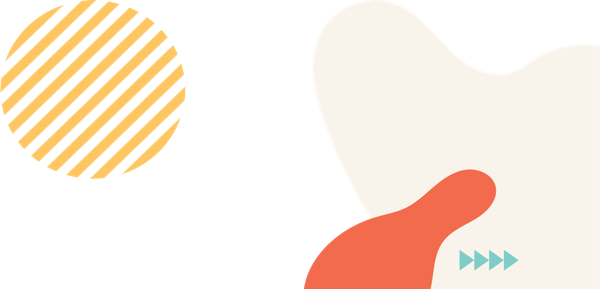 Weitere Ressourcen
Creating a project Budget

7 Steps for a Successful Project Budget

A guide to planning for a project budget with project management in mind.
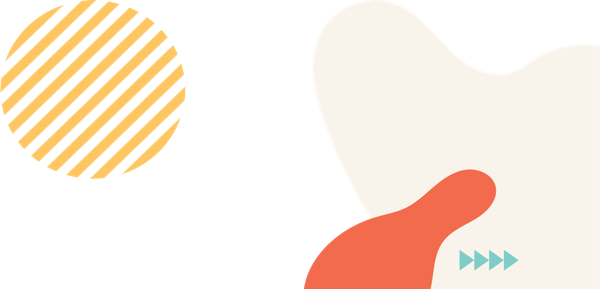 Schlaglichter auf Lean Startups
02
Niveau: Fortgeschritten
Was ist Lean Startup?
Lean Startup ist eine ideale Methode, um ein Projekt zu digitalem studentischem Engagement zu entwickeln. Es basiert auf einen wissenschaftlich erprobten Ansatz für die Entwicklung von Projekten, Dienstleistungen oder Produkten. Anhand der Methode des Lean Startup lernen Studierende, wie sie ein Projekt aufbauen und verwalten und wie sie die dafür relevanten Zielgruppen erreichen können.
Innovationen als Ausgangslage
Bei Innovationen geht es darum, neue Wege zu finden, um Problemstellungen anzugehen. Innovationen können daher eine ideale Ausgangslage für ein Projekt zu digitalem studentischem Engagement sein.
Die Entwicklung von Innovationen kann Bestandteil eines Projektes zu digitalem studentischem Engagement sein, etwa um verbesserte digitale Dienstleistungen anzubieten. – Doch Innovationen passieren nicht einfach so, sondern müssen angestoßen werden.
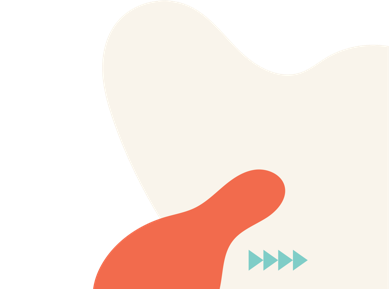 Schaffen eines innovativen Umfelds
Die Entwicklung von kreativen Ideen und Innovationen braucht Anerkennung. Daher ist es wichtig, Teammitglieder*innen zu ermutigen, ihre Ideen auszutauschen und gemeinsam alternative Wege zu finden, um eine Problemstellung zu bearbeiten.
Durch verschiedene Methoden kann die Kreativität und der Innovationsgeist von Teammitglieder*innen gefördert werden, z. B. durch Brainstorming zu einem bestimmten Thema, Boxen zum Einwerfen von Vorschlägen und Ideen etc.
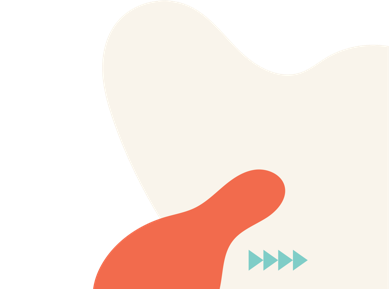 Wie kann die Methode des Lean Startup helfen?
Mithilfe der Methode des Lean Startup wird der Prozess für die Entwicklung eines Projekts, eines Produkts oder einer Dienstleistung unterstützt.
 
Die Zielgruppe des Projekts, des Produkts oder der Dienstleistung steht dabei von Anfang an im Mittelpunkt.
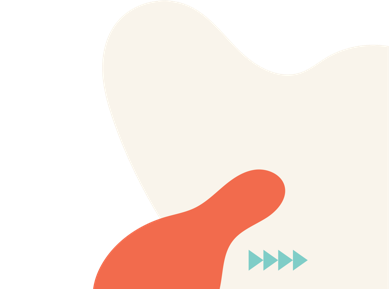 Kernprinzipien der Lean-Startup-Methodik
Die Lean-Startup-Methodik umfasst 4 Kernprinzipien:

Unternehmertum eignet sich für jede Projektidee: Jede Person, die eine Idee für ein Projekt hat, kann die Methode des Lean Startup anwenden. Die Lean Startup-Methode ist in der Projektplanung hilfreich, um Ressourcen für das Projekt gezielt einzusetzen.
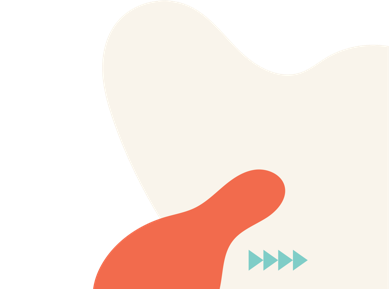 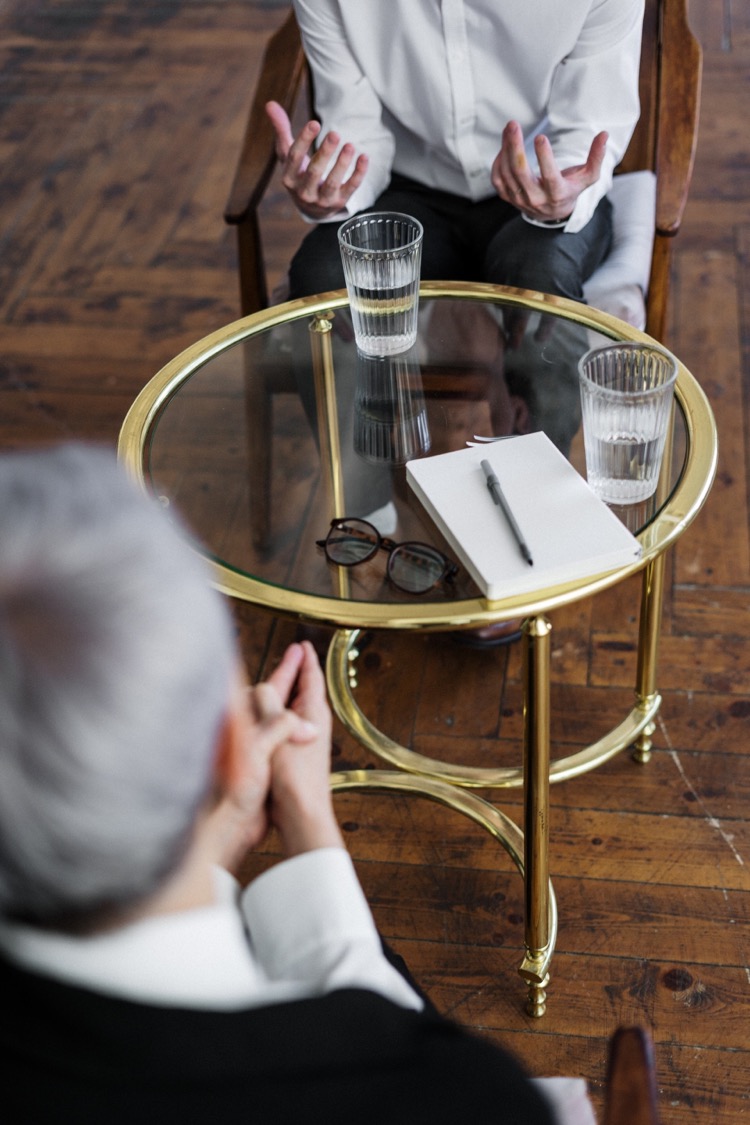 Kernprinzipien der Lean-Startup-Methodik
2. Erfolgreiches Unternehmertum bedeutet Management: Das Management von Projekten ist ein zentraler Bestandteil jedes Projekts und dient dazu, z. B. um in schwierigen Situationen reagieren zu können, um mit Interessensvertretungen in Kontakt zu treten oder um Teammitglieder*innen in der Entscheidungsfindung anzuleiten.
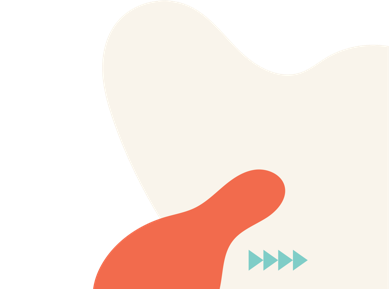 Kernprinzipien der Lean-Startup-Methodik
3. Nachhaltiges Lernen
Nachhaltiges Lernen bedeutet, dass im Verlauf eines Projektes laufend Feedback (z. B. von Teammitglieder*innen, Praxispartner*innen) eingeholt wird und dass bei zukünftigen Entscheidungen die Ergebnisse dieses Feedbacks einbezogen werden.
Laufendes Feedback kann eruieren, ob ein Projekt nachhaltig ist, d.h. zu langfristigen Veränderungen beitragen kann.
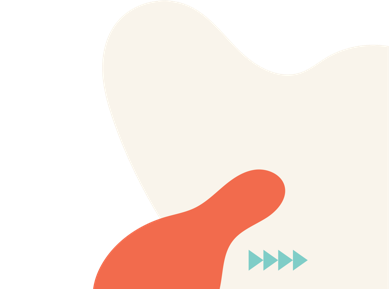 Kernprinzipien der Lean-Startup-Methodik
4. Einnahmen-Ausgaben-Monitoring: Um die Durchführbarkeit und Nachhaltigkeit eines Projektes zu unterstützen, braucht es ein gutes Monitoring der Einnahmen und Ausgaben im Projekt, wie z. B. Bestandsaufnahme über den inhaltlichen und finanziellen Projektfortschritt, Festlegung von Meilensteinen für das Projekt sowie Entscheidungsfindung auf der Grundlage von Feedback.
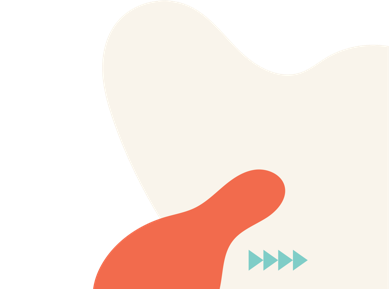 Sustainable Business Model Canvas
Das Sustainable Business Model Canvas ist ein nützliches Instrument für die Ausarbeitung einer Idee hin zu einem tragfähigen Geschäftsmodell. Dabei greift es auch die ökologischen und sozialen Folgen, die ein Projekt haben kann, auf.
 
Für Projekte zu digitalem studentischem Engagement kann das Sustainable Business Model Canvas hilfreich sein, da es darauf abzielt, positive Wirkungen und Effekte auf die Gesellschaft zu verstärken und negative zu verringern.
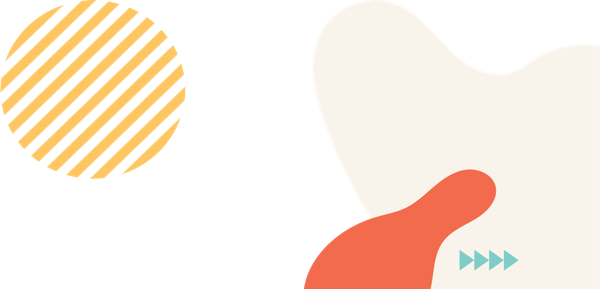 Schritte des Sustainable Business Model Canvas
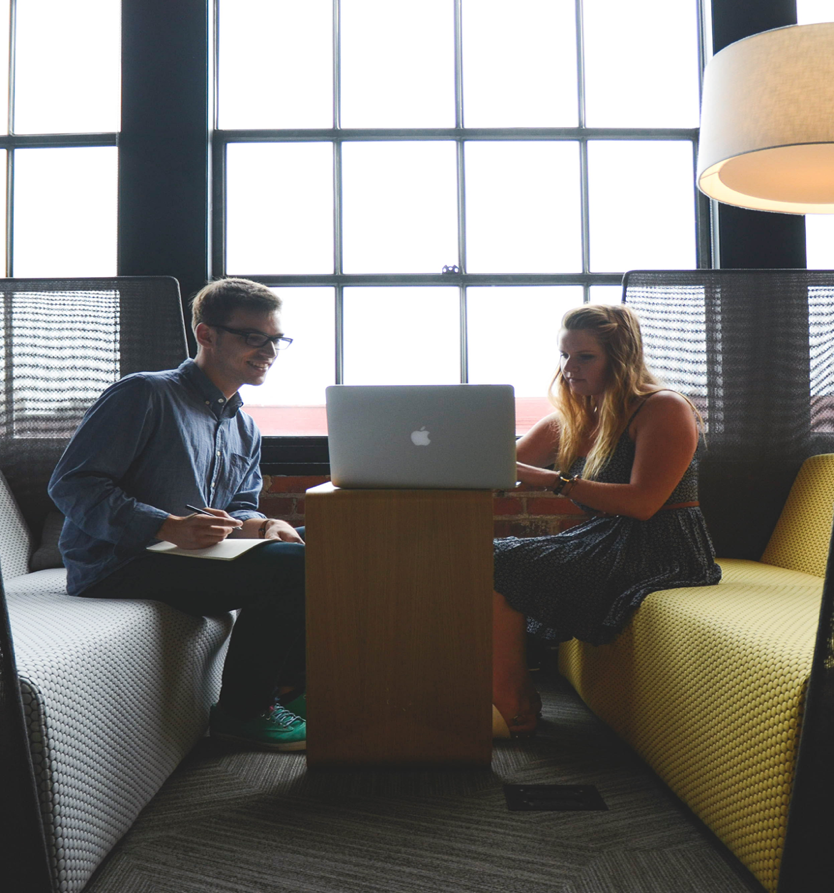 Schritt 1: Sich mit den 11 Schlüsselelementen des Sustainable Business Model Canvas vertraut machen:
Projektwert – Beziehungen zu Kund*innen bzw. Praxispartner*innen – Kommunikationskanäle – Interessen der Kund*innen bzw. Praxispartner*innen
Zentrale Parnter*innen – zentrale Aktivitäten – zentrale Ressourcen
Budgetstruktur – Ausgaben – Einnahmen
Ökosoziale Kosten – ökosozialer Nutzen
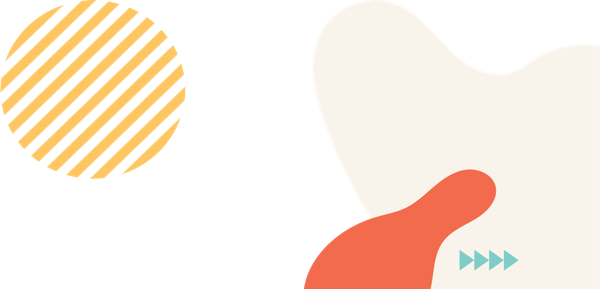 Schritte des Sustainable Business Model Canvas
Schritt 2: Das Arbeiten im Team hilft, ein gemeinsames Verständnis des Projekts und weitere Ideen für die Entwicklung des Projekts zu finden.
Schritt 3: Ein weiterer Schritt besteht darin, die eigenen oder im Team entwickelten Ideen und Überlegungen anderen vorzustellen und zu präsentieren. Wichtig ist dabei, um Feedback zu bitten, das für die weitere Entwicklung des Projekts wichtige Impulse geben kann.
Schritt 4: Nun gilt es Meilensteine und Ziele für das Projekt festzulegen und weitere detaillierte Pläne zum Projekt zu erstellen. Alle Vorlagen aus Canvas können je nach Bedarf adaptiert werden.
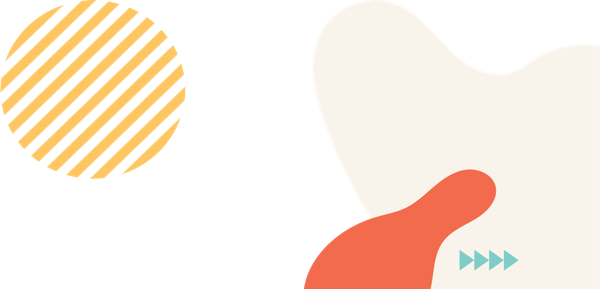 Source
Weitere Ressourcen
The Lean Startup Methodology

The Key Principles of Lean Startup Methodology

Blogs on innovation

Sustainable Business Model Canvas
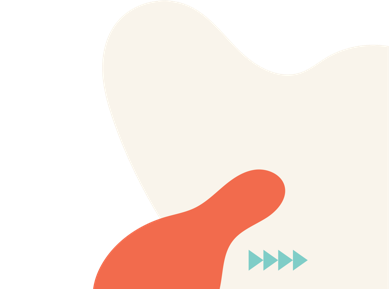 Crowdfunding für freiwilliges studentisches Engagement
03
Niveau: Fortgeschritten
Was ist Crowdfunding?
Beim Crowdfunding unterstützen viele Menschen (eine "Crowd") die Finanzierung eines Projektes bzw. eines Produktes. Es kann ein nützlicher Weg sein, eine erste Finanzierung für Projekte, bestimmte Anliegen, Startups oder kleinere Unternehmen zu ermöglichen, indem viele kleine Spendenbeträge von mehreren Menschen gesammelt werden.
Beim Crowdfunding muss ein Projekt oder ein Unternehmen die Crowdfunder davon überzeugen, dass ihr Projekt es wert ist, finanziert zu werden. Die „Kunst des Geschichtenerzählens“ kann dabei sehr hilfreich sein.
Es gibt vier verschiedene Formen von Crowdfunding: Spenden, Kredit, Gegenleistungen und Anteilskäufe.
Formen des Crowdfunding
1. Spenden: Beim spendenbasierten Crowdfunding erwarten die Unterstützer*innen keine Gegenleistung, sondern spenden aus Interesse und freiwilliger Unterstützung für das Projekt.
2. Kredit: Eine auf Kredit basierende Spende funktioniert wie eine Kreditvergabe. Die Spender*innen gewähren einen Kredit, der von den Empfänger*innen innerhalb eines bestimmten Zeitraums mit Zinsen zurückgezahlt werden muss.
3. Gegenleistungen oder Tauschleistungen: Die Spender*innen erhalten eine Gegenleistung für ihre Spende. In der Regel handelt es sich dabei um ein kleines Geschenk wie z. B. ein T-Shirt oder etwas, das mit dem Projekt bzw. dem Unternehmen, das unterstützt wird, in Verbindung steht. Spender*innen können auch das Produkt, deren Herstellung durch die Spende unterstützt wird, als Gegenleistung erhalten. 
4. Anteilskauf: In einigen Fällen erhalten Spender*innen im Austausch gegen ihre Spende einen Anteil an dem geförderten Unternehmen (das meist in der Höhe des von ihnen gespendeten Betrags).
Beispiele für Crowdfunding-Websites
Es ist wichtig, die passende Crowdfunding-Website auszuwählen, damit die für ein Projekt bzw. ein Produkt organisierte Kampagne erfolgreich ist.

Kickstarter ist eine Crowdfunding-Website, die auf Gegenleistungen basiert. Seit der Gründung im Jahr 2009 wurden im Rahmen von Kickstarter Milliardenbeträge für über 100.000 verschiedene Projekte gesammelt. Sobald die gewünschte Geldsumme erreicht ist, werden in der Regel Gegenleistungen, z. B. bestimmte Produkte oder Dienstleistungen an die Spender*innen übermittelt.
Link zu Kickstarter
Beispiele für Crowdfunding-Websites
GoFundMe ist eine spendenbasierte Crowdfunding-Website. Obwohl sie in der Regel für wohltätige Zwecke genutzt wird, können auch Unternehmen die Plattform nutzen, um Spenden für ihre Kampagne zu sammeln.
Link zu GoFundMe

LendingClub ist eine auf Fremdleihen basierte Crowdfunding-Website. Sie nutzt die Methode der „Peer-to-Peer-Kreditvergabe“ und bietet Privatkredite und Finanzierungen für kleine Unternehmen über einen Zeitraum von 3 bis 5 Jahren an.
Link zu LendingClub
Source
Beispiele für Crowdfunding-Websites
Hubbub arbeitet mit Hochschulen zusammen und bietet sich besonders für Crowdfunding für Studierenden- und Alumniprojekte an. Studierende können durch die Verwendung von Hubbub eine Reihe von unternehmerischen Kompetenzen entwickeln: Von der Erstellung des Crowdfunding-Pitches bis hin zur Verbreitung des Projektes in unterschiedlichen Kommunikationskanälen, der gesamte Prozess bietet Lernmöglichkeiten in Sachen Marketing.

Link zu Hubbub
Beispiele für Crowdfunding-Websites
Hubbub verfolgt zwei Ziele:
Hubbub bietet digitale Fundraising-Lösungen für den Bildungs- und Non-Profit-Sektor an und möchte Organisationen dabei helfen, Crowdfunding-Kampagnen über Mobilgeräte, das Internet und sozialen Medien durchzuführen.
Hubbub geben Einzelpersonen, die Crowdfunding-Kampagnen für wohltätige Zwecke erstellen wollen, auf ihrer Plattform kostenlos Anleitung https://www.hubbub.net/solutions/crowdfunding
Tipps für erfolgreiches Crowdfunding
Eine erfolgreiche Kampagne besticht mit einer guten Geschichte.

Menschen sind dann bereit, in eine Kampagne zu investieren, wenn sie diese ansprechend, interessant und nützlich finden. Mit einer originellen Geschichte zur Kampagne gelingt es, sich mit dem eigenen Projekt von der Masse abzuheben. Dabei kann es hilfreich sein, verschiedene Plattformen und Socia Media-Websites zu nutzen und z. B. anhand von einem kurzen Video zu erklären, weshalb es Sinn macht und wichtig ist, für die Kampagne zu spenden.
Tipps für erfolgreiches Crowdfunding
2. Eine klare, transparente und nachvollziehbare Kommunikation ist wichtig.
Im Verlauf der Fundraising-Kampagne ist es wichtig, die Unterstützer*innen auf dem Laufenden zu halten. Während des Crowdfundings kann es zu Verzögerungen kommen; daher ist es wichtig, dass die Unterstützer*innen über diese informiert sind. Ebenso sollen nach Beendigung der Fundraising-Kampagne die Unterstützer*innen über die nächsten Schritte im Projekt informiert werden. Durch den laufenden Kontakt bleiben soziale Netzwerke aufrecht.
Tipps für erfolgreiches Crowdfunding
3. Eine gute Vorbereitung auf die Fundraising-Kampagne ist unverzichtbar.
Es ist wenig zielführend, mit der Kampagne ohne Vorbereitung zu starten und davon auszugehen, dass die Geldgeber*innen von selbst auf die Kampagne stoßen werden. Bereits vor dem offiziellen der Start der Kampagne gilt es, auf das bevorstehende Crowdfunding (z. B. auf Social Media-Plattformen) hinzuweisen. Auch Mund-zu-Mund-Propaganda kann für die Kampagne sehr nützlich sein, indem Bekannten und Kolleg*innen von der Kampagne im Vorfeld berichtet wird. Es ist also wichtig, sich ausreichend Zeit für die Planung der Kampagne zu nehmen.
Weitere Ressourcen
Article 1 on What is Crowdfunding? 

Article on Crowdfunding: 5 Things You Need To Know When You’re Getting Started

Article 2 on What is Crowdfunding?

Article on How Crowdfunding Works
Soziale Verantwortung von Unternehmen nutzen
04
Niveau: Fortgeschritten
Was ist soziale Verantwortung von Unternehmen?
Soziale Verantwortung von Unternehmen (Corporate Social Responsibility) bedeutet, dass Unternehmen Verantwortung für die Gesellschaft im Kontext ihres Wirkungsbereichs übernehmen. Unternehmen gehen dabei freiwillig über ihre konkreten Arbeitsbedingungen und Möglichkeiten, die gesetzlich vorgeschrieben sind, hinaus, um einen positiven Einfluss auf die Gesellschaft auszuüben.
 
Soziale Verantwortung kann etwa in Form von Fairtrade-Produkten, verbesserten Arbeitsbedingungen oder Sponsoring für wohltätige Zwecke vorliegen.
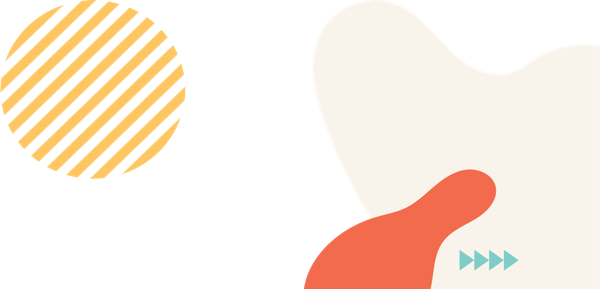 Warum ist soziale Verantwortung wichtig?
Übernehmen Unternehmen soziale Verantwortung, profitieren alle davon, von den Verbraucher*innen bis zum Unternehmen selbst. Verbraucher*innen können bei ihrer Entscheidung, in einem sozial verantwortlichen Unternehmen zu kaufen, davon ausgehen, einen Beitrag für eine ’gute Sache’ zu leisten. Das Unternehmen wiederum kann durch sein Engagement für ethische Belange seinen Ruf und Bekanntheitsgrad und seinen Kundenstamm erweitern. Und natürlich profitiert die Gesellschaft im Allgemeinen davon, wenn sich Unternehmen der sozialen Verantwortung verschreiben.
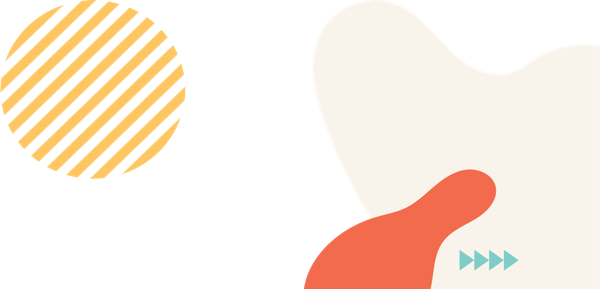 Weitere Ressourcen
Article on why Corporate Social responsibility matters

Ted Talk on The social responsibility of business
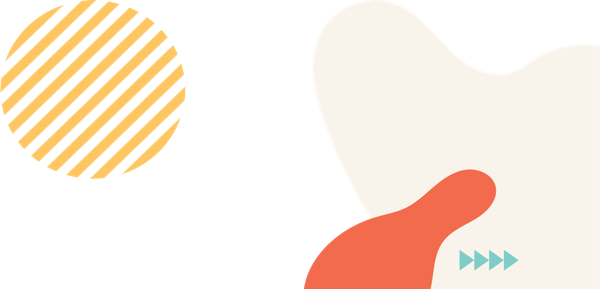 MODUL 5 Übungen
05
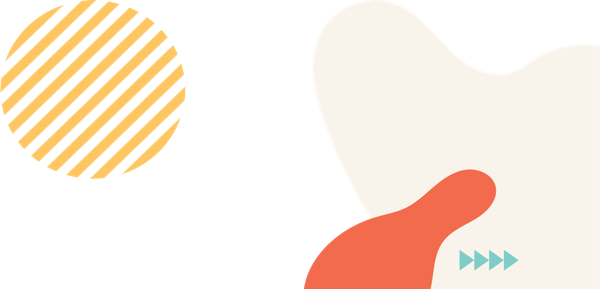 VIDEO
Grundlagen zur Erstellung eines Projektbudgets
Sehen Sie sich dieses Video über die Grundlagen zur Erstellung eines Projektbudgets an:

https://www.youtube.com/watch?v=EyPFi0YO32M
VIDEO

Die Methode des Lean Startup
Dieses Video fasst die Methode des Lean Startup zusammen:

https://www.youtube.com/watch?v=RSaIOCHbuYw
VIDEO
Schreiben einer guten Crowdfunding-Story
In diesem Video wird erklärt, wie eine gute Crowdfunding-Story geschrieben wird:
https://www.youtube.com/watch?v=6fqfQdpYzeQ
VIDEO
Warum ist soziale Verantwortung wichtig?
In diesem Video wird die Bedeutung der sozialen Verantwortung von Unternehmen behandelt:

https://www.youtube.com/watch?v=dwh93cjDeT0
Übung 1: Einzelaktivität
Reflektieren Sie die Inhalte, die in diesem Modul vorgestellt wurden. Entwerfen Sie ein Projekt zu digitalem studentischem Engagement und bearbeiten Sie die folgenden Aufgaben:
 
Erstellen Sie ein Projektbudget.
 
Denken Sie bei der Erstellung eines Projektbudgets an mögliche Probleme, die im Verlauf eines Projektes auftreten und zusätzliche Kosten beanspruchen könnten. Haben Sie in Ihrem Budget genügend Ressourcen zur Bewältigung dieser Probleme eingeplant?
 
Überlegen Sie, wie Sie Ihr Projekt finanzieren können. Welche Form des Crowdfunding würde sich etwa für Ihr Projekt am besten eignen?
Übung 2: Gruppenaktivität – Sustainable Business Model Canvas
Teilen Sie sich in Kleingrruppen von 3-6 Personen auf. Arbeiten Sie mit dem Sustainable Business Model Canvas. Überlegen Sie gemeinsam, was in einem Projekt zu digitalem studentischem Engagement berücksichtigt werden müsste, um es nachhaltiger zu machen. Erstellen in der Gruppe anhand eines konkreten Projektes zu digitalem studentischem Engaement ein Sustainable Business Model Canvas.

Weitere Informationen zur Erstellung eines Sustainable Business Model Canvas: Sustainable Business Model Canvas
https://www.studentcivicengagers.eu/